Một số truyện ngụ ngôn
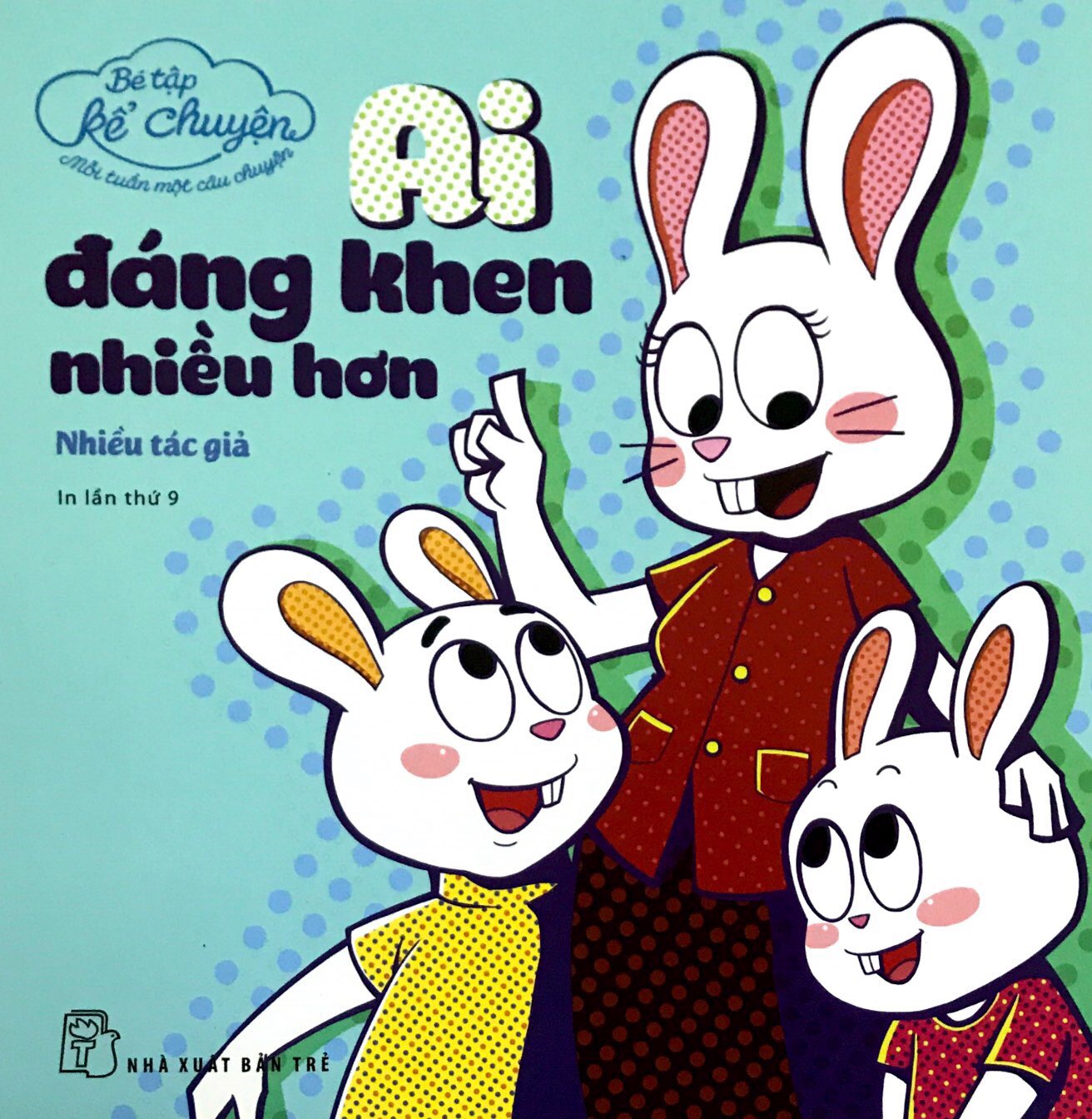 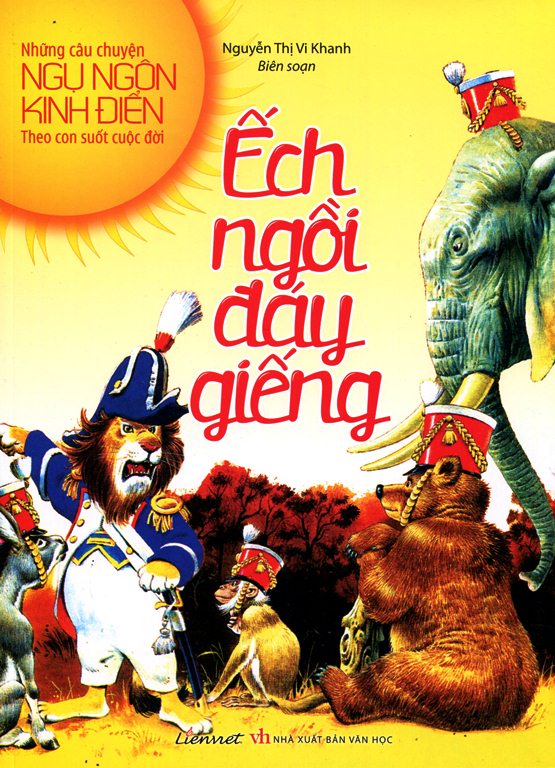 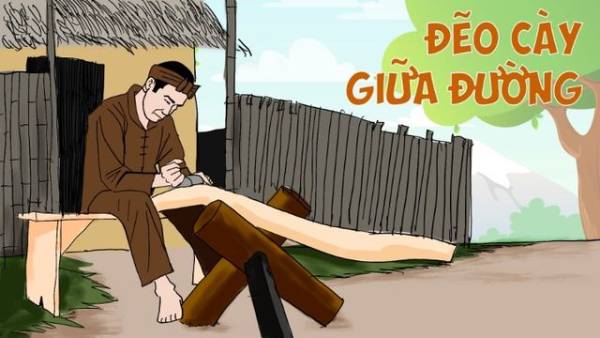 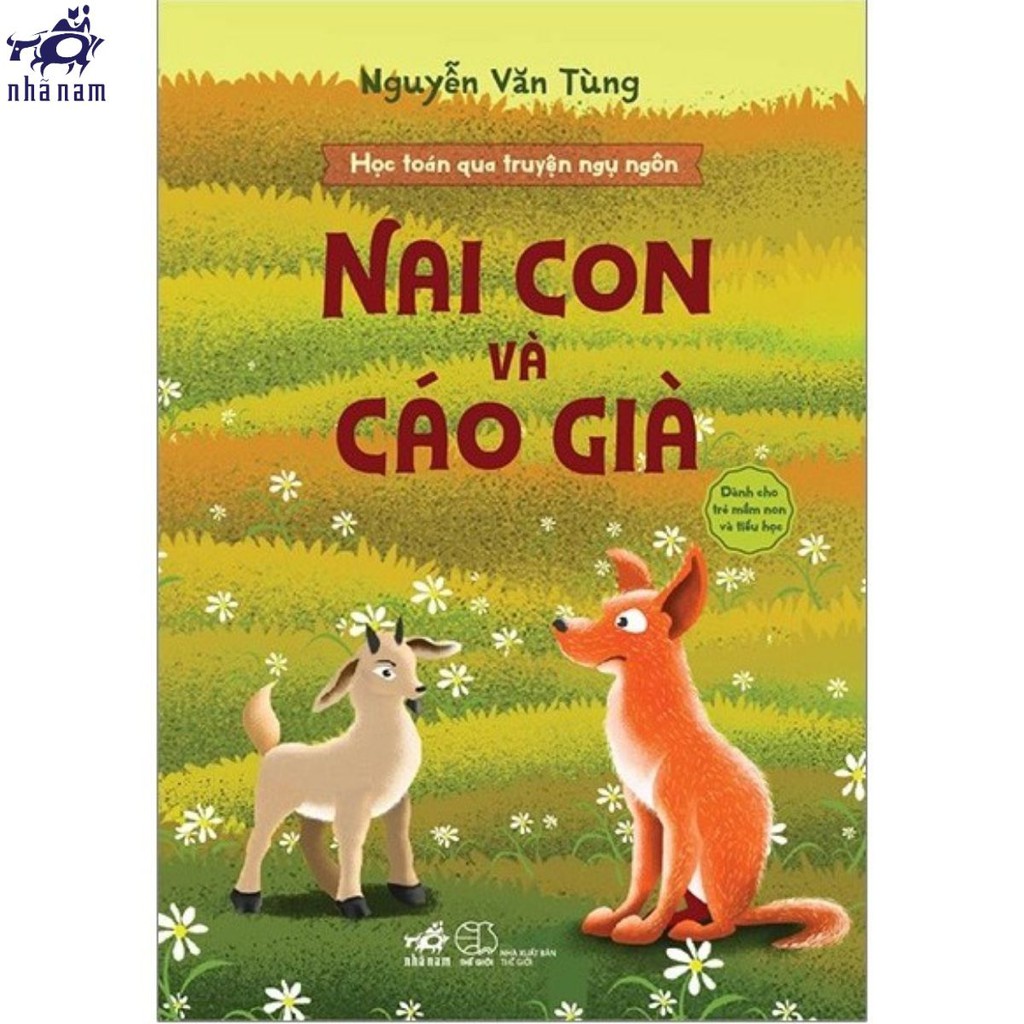 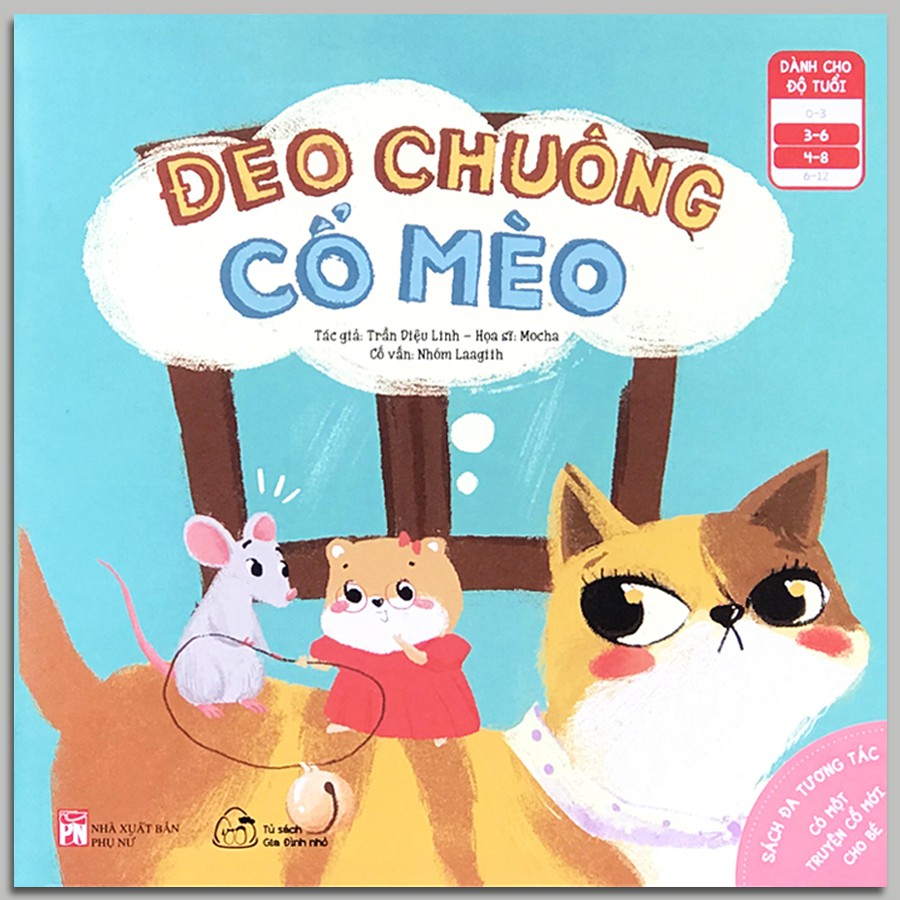 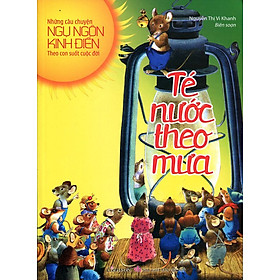 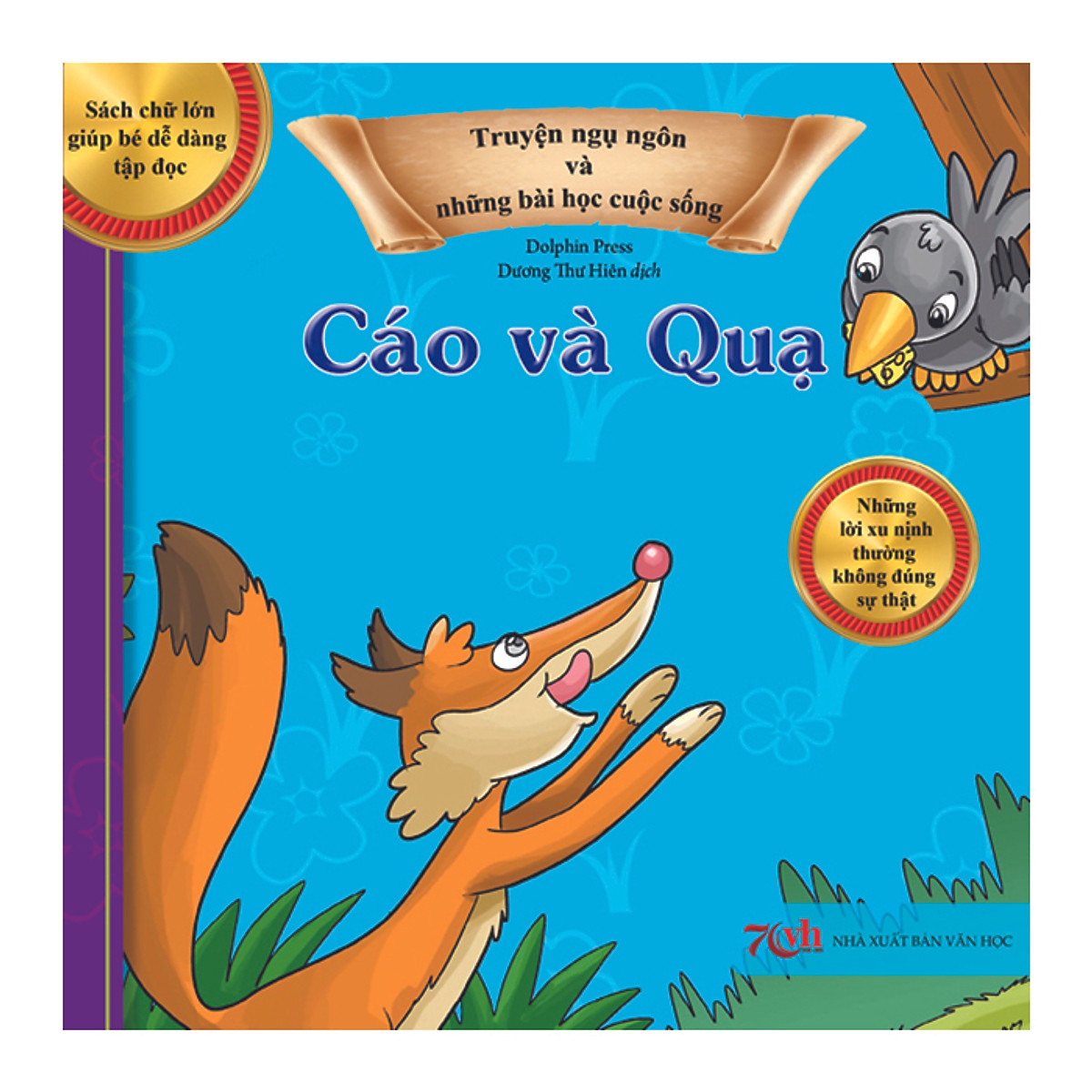 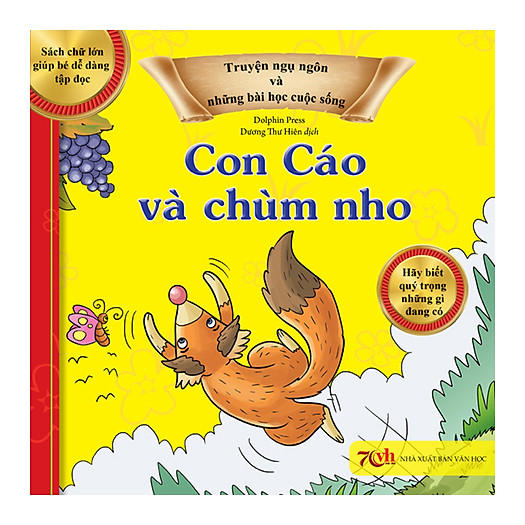 Tiết 74:Văn bản: 

ĐẼO CÀY GIỮA ĐƯỜNG
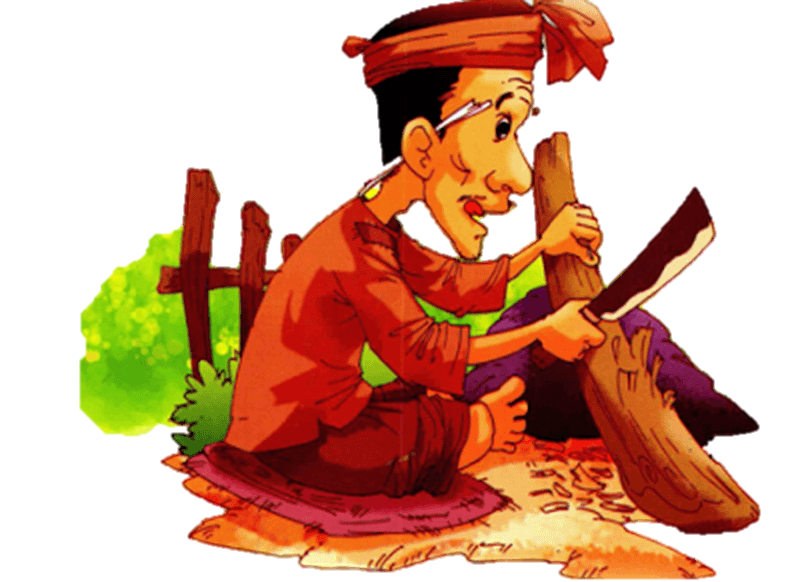 I. TÌM HIỂU CHUNG
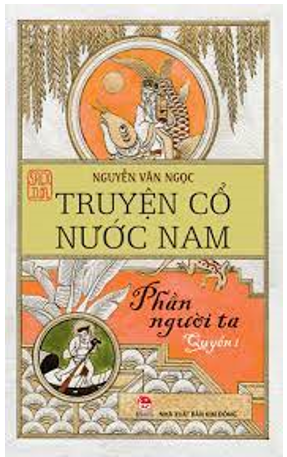 - Thể loại: Truyện ngụ ngôn
- Xuất xứ: Theo Ôn Như Nguyễn Văn Ngọc, Truyện cổ nước Nam, tập 1, Thăng Long, 1958, tr101-102
- Ngôi kể: ngôi thứ 3
- PTBĐ: tự sự
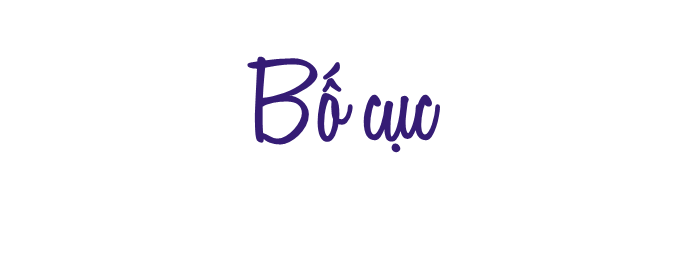 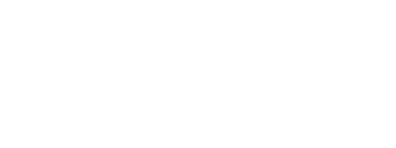 + Phần 1: Từ đầu đến “bày ra bán”: Người thợ mộc cùng những lời khuyên của người qua đường.
+ Phần 2: Còn lại: Hậu quả của việc “đẽo cày giữa đường” của anh thợ mộc.
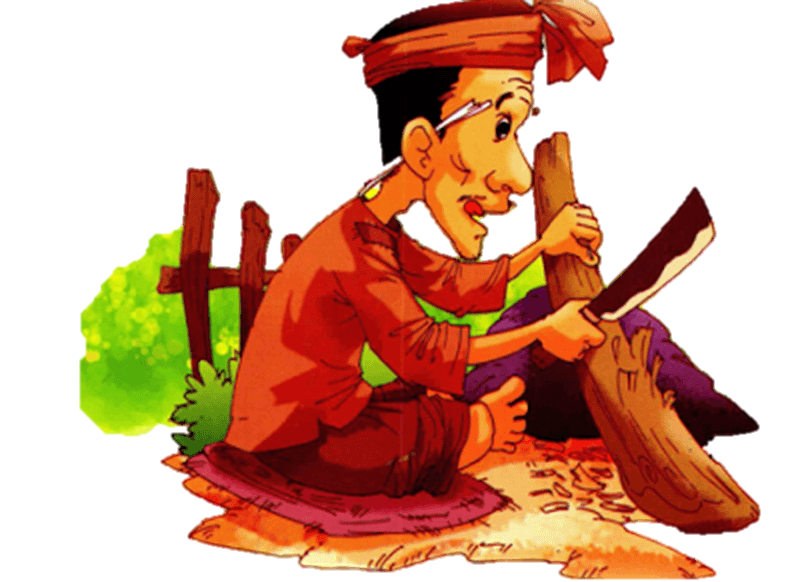 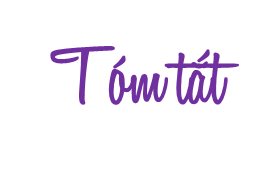 Một người thợ mộc bỏ ra 300 quan tiền mua gỗ về đẽo cày để bán.
 Mỗi lần có khách ghé vào coi và góp ý về việc đẽo cày anh ta đều làm theo.
 Cuối cùng, chẳng có ai đến mua cày, bao nhiêu vốn liếng đi sạch.
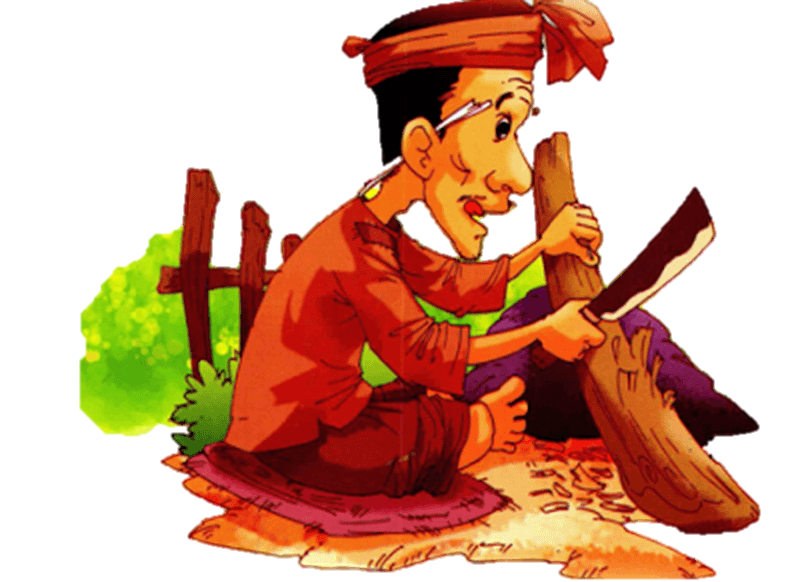 II.  KHÁM PHÁ VĂN BẢN
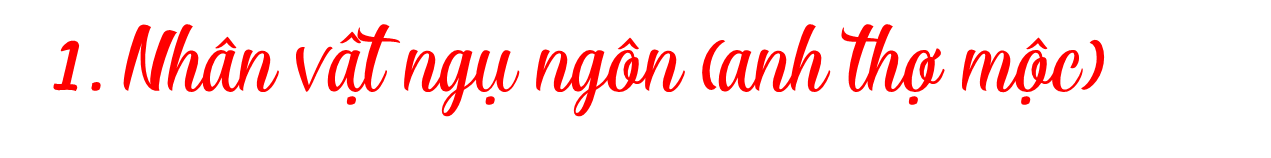 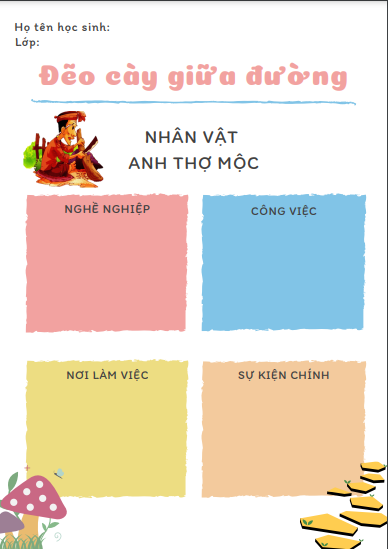 a. Hoàn cảnh của anh thợ mộc
Em hãy làm sáng tỏ những thông tin cơ bản về nhân vật anh thợ mộc nhé!
PHIẾU HỌC TẬP
a. Hoàn cảnh của anh thợ mộc
- Nghề nghiệp: thợ mộc
- Công việc: Đẽo cày
- Nơi làm việc: cửa hàng ở bên đường
- Hành động: Bỏ ra “ba trăm quan tiền” mua gỗ về đẽo cày để bán.
=> Công việc chân tay, mang hết gia tài để đầu tư vào công việc của mình.
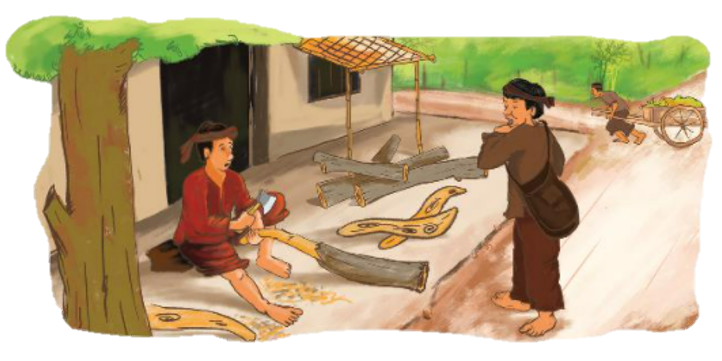 b. Những lần góp ý và hành động của anh thợ mộc
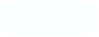 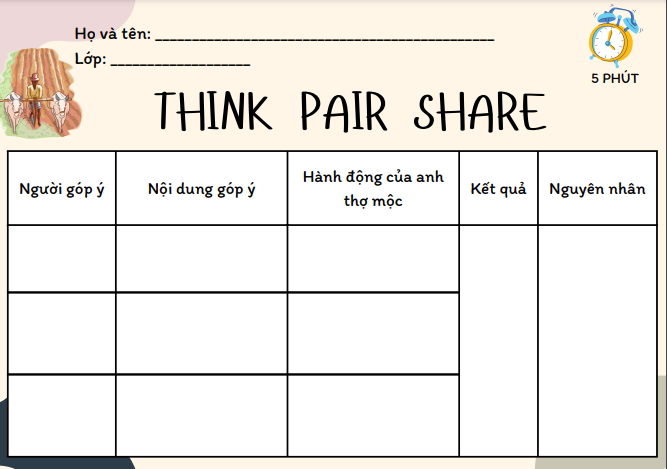 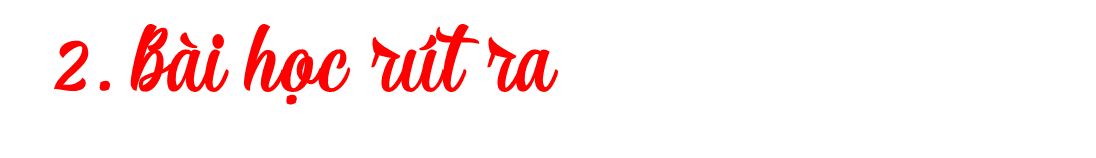 “Lắng nghe góp ý”
“Dễ tin người là dại”
+ Phải luôn tin tưởng vào bản thân, học cách chủ động và có chính kiến của mình trong bất cứ công việc nào.
+ Cần tránh việc để những lời nói bên ngoài ảnh hưởng tới công việc của mình.
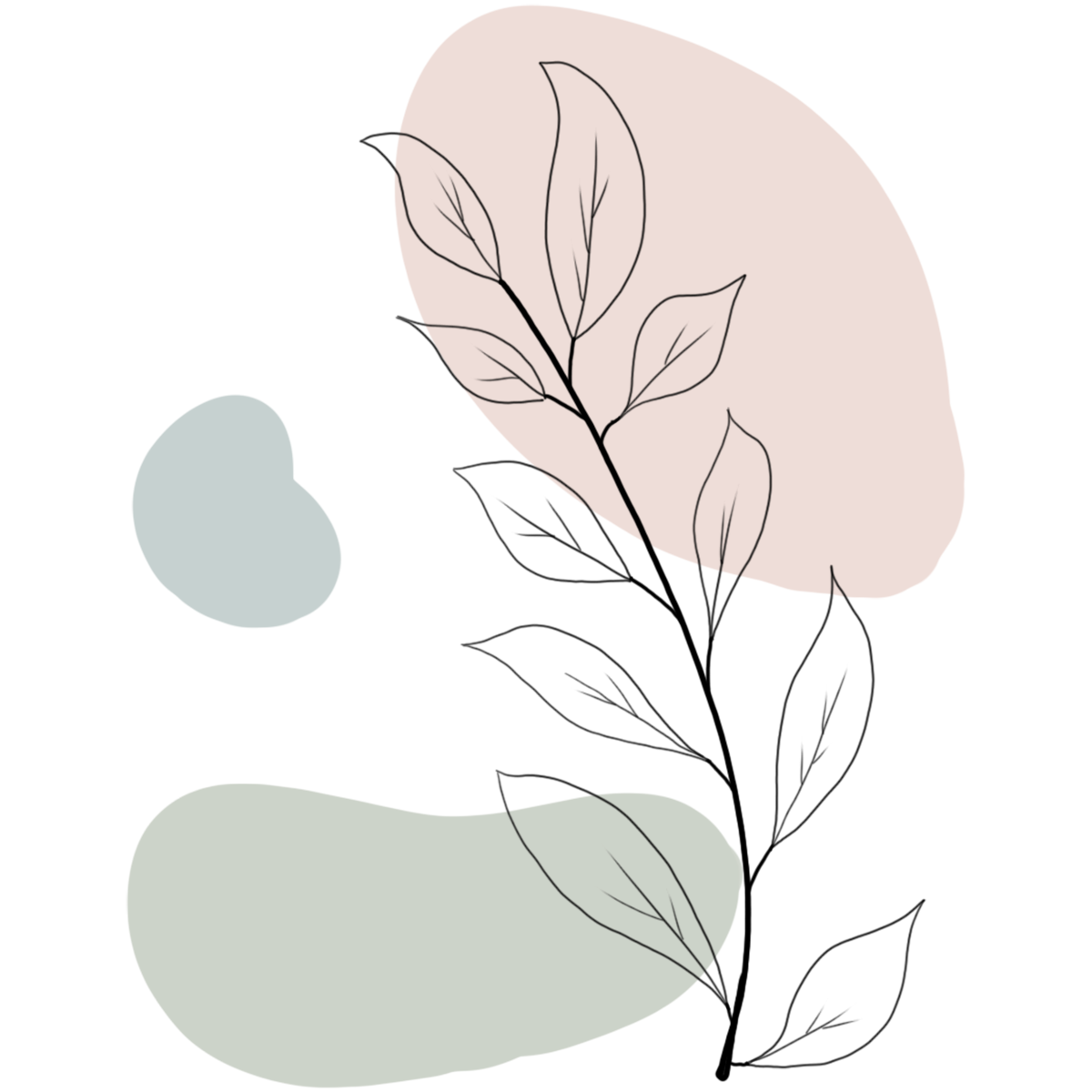 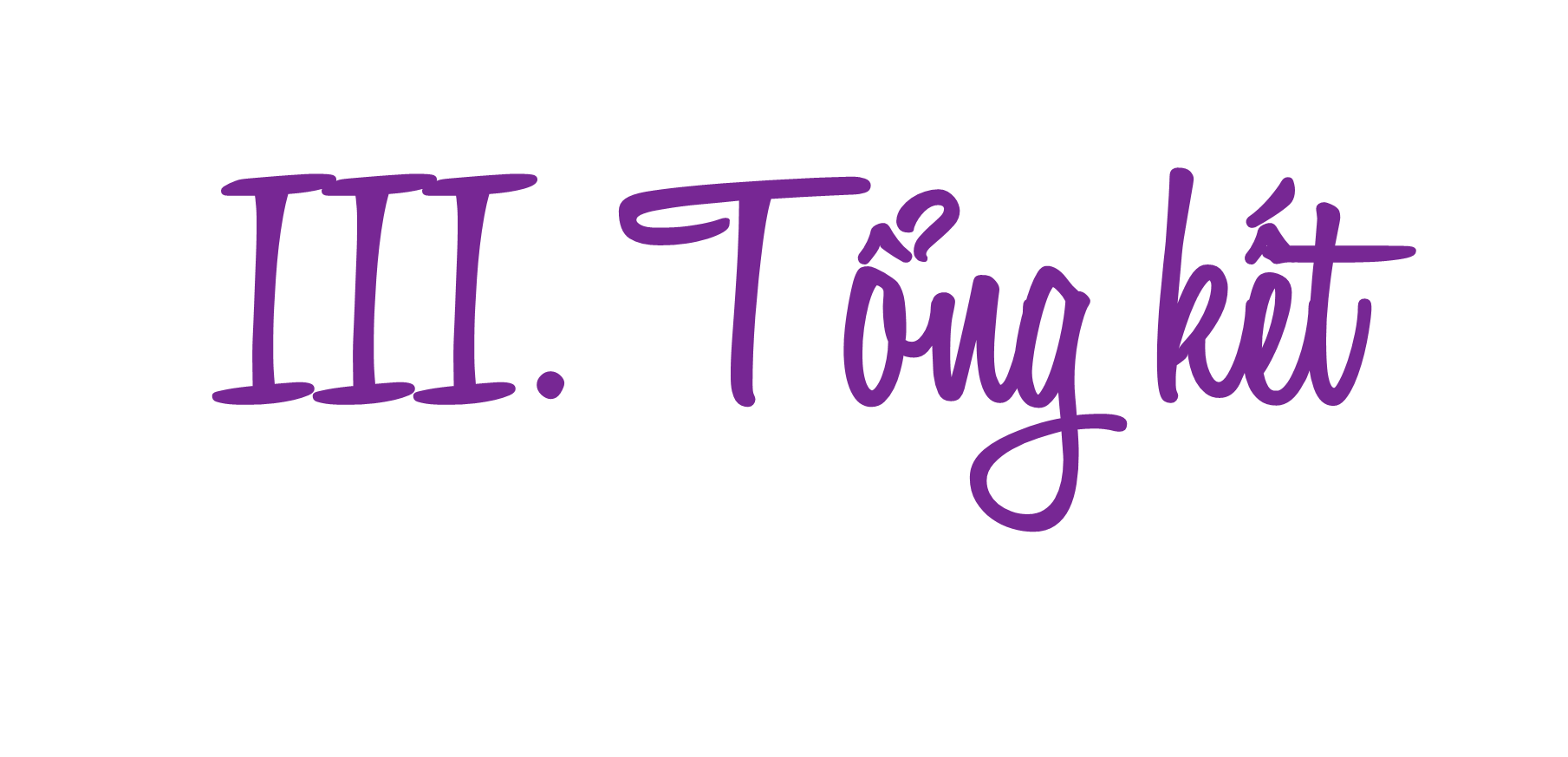 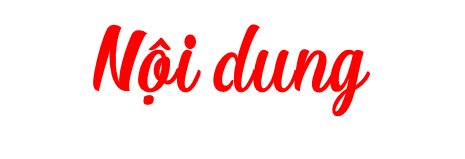 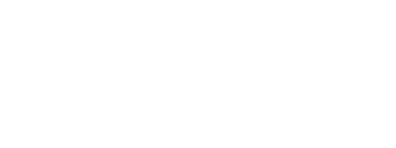 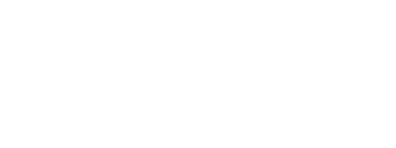 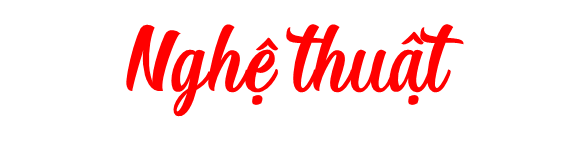 - Mượn câu chuyện về người thợ mộc để ám chỉ những người thiếu chủ kiến khi làm việc và không suy xét kĩ khi nghe người khác góp ý.
Nhân vật ngụ ngôn: Anh thợ mộc..
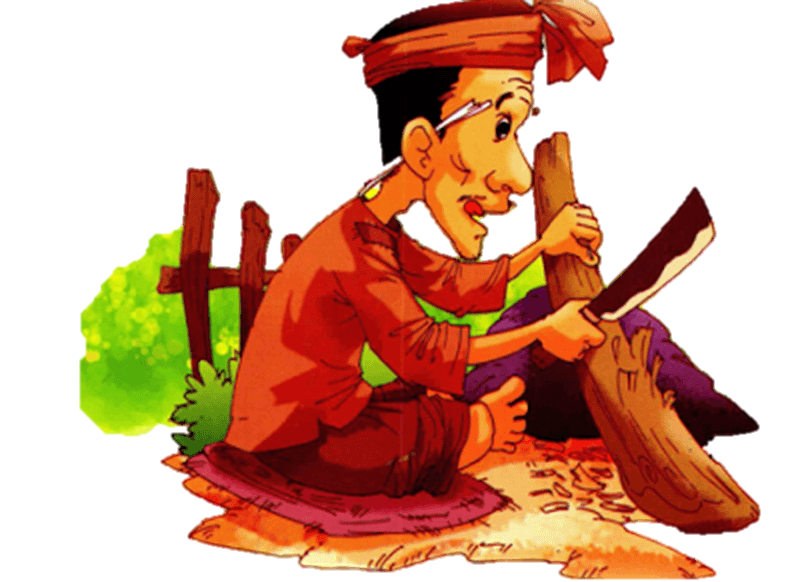 Tình tiết truyện đơn giản
Ngôn ngữ giàu hình ảnh, hóm hỉnh pha châm biếm.
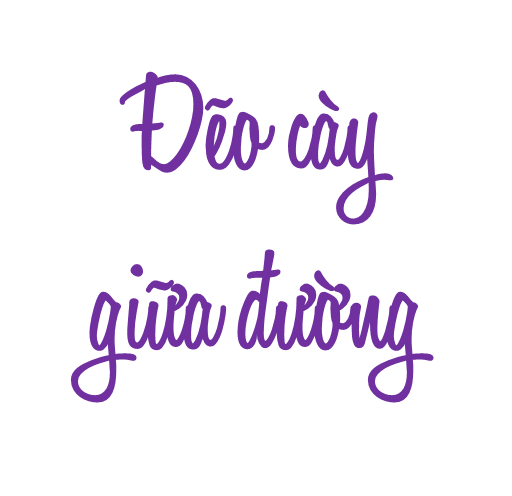 Viết một đoạn văn (khoảng 5-7 câu) có sử dụng thành ngữ “Đẽo cày giữa đường”
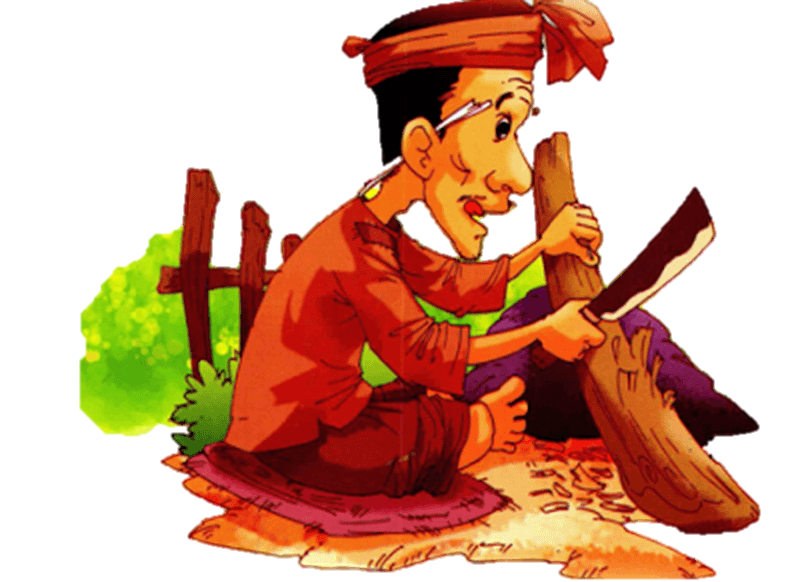 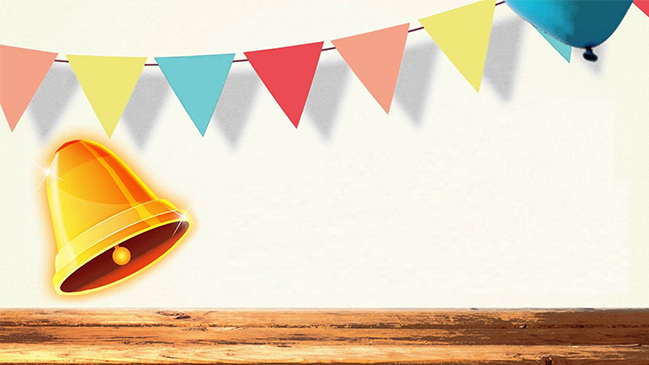 RUNG
CHUÔNG VÀNG
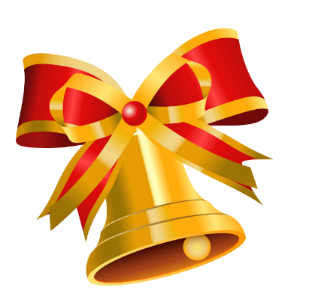 6
1
2
3
4
5
7
8
9
10
CÂU HỎI 1
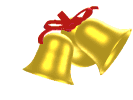 BẮT ĐẦU
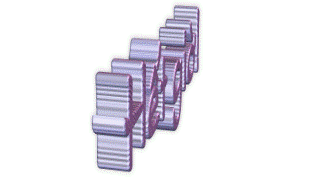 Truyện “Đẽo cày giữa đường” thuộc thể loại truyện dân gian nào?
Đáp án:
Ngụ ngôn
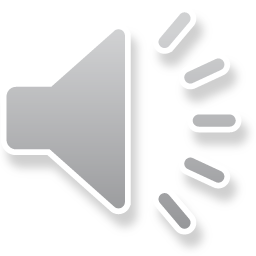 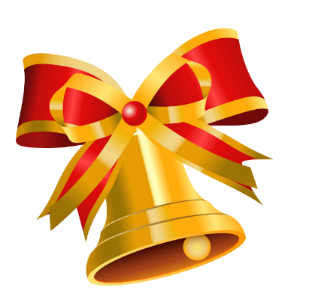 6
1
2
3
4
5
7
8
9
10
CÂU HỎI 2
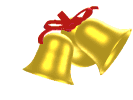 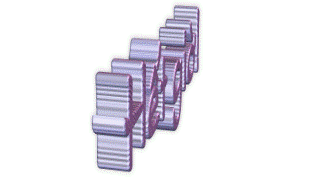 BẮT ĐẦU
Truyện “Đẽo cày giữa đường” được kể theo ngôi thứ mấy?
Đáp án:
Ngôi thứ 3
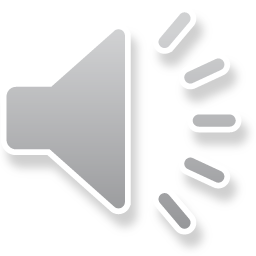 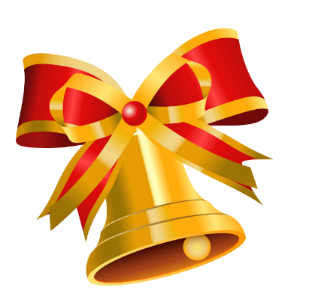 6
1
2
3
4
5
7
8
9
10
CÂU HỎI 3
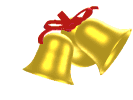 BẮT ĐẦU
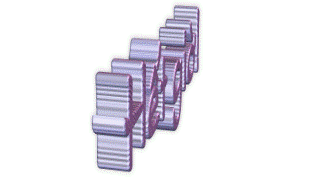 Phương thức biểu đạt chính của truyện “Đẽo cày giữa đường” là gì?
Đáp án:
Tự sự
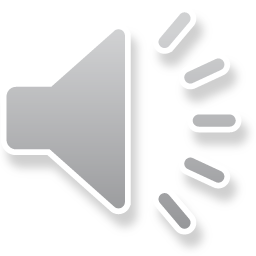 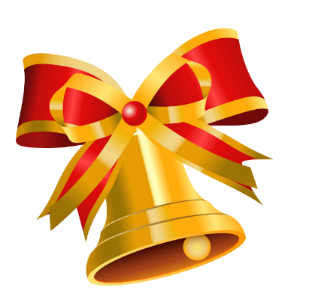 6
1
2
3
4
5
7
8
9
10
CÂU HỎI 4
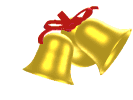 BẮT ĐẦU
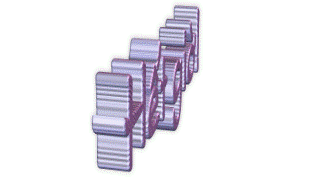 Trong truyện, có mấy người đã tham gia góp ý cho anh thợ mộc?
Đáp án:
3 người
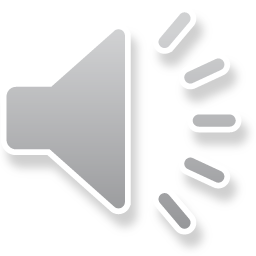 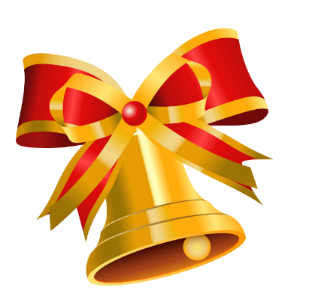 6
1
2
3
4
5
7
8
9
10
CÂU HỎI  5
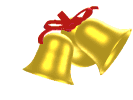 BẮT ĐẦU
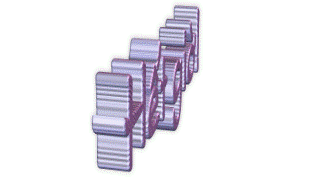 Người thứ hai đã góp ý cho anh thợ mộc như thế nào?
Đáp án:
Đẽo nhỏ hơn, thấp hơn thì mới dễ cày
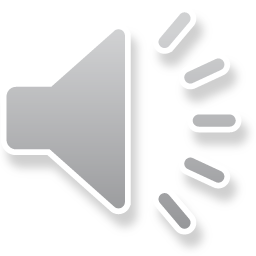 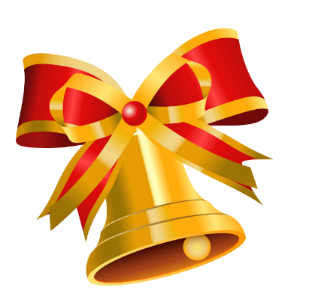 6
1
2
3
4
5
7
8
9
10
CÂU HỎI  6
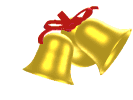 BẮT ĐẦU
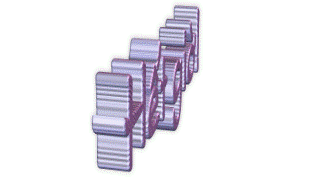 Kết quả của anh thợ mộc khi nghe theo những lời góp ý của người khác là gì?
Đáp án:
Chẳng ai đến mua, gỗ hỏng hết, vốn liếng đi sạch
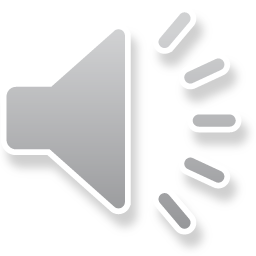 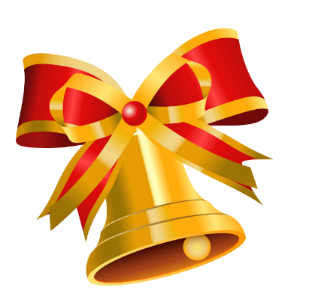 6
1
2
3
4
5
7
8
9
10
CÂU HỎI  7
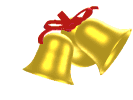 BẮT ĐẦU
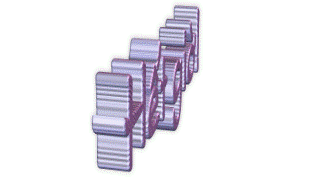 Sau khi học xong truyện “Đẽo cày giữa đường”, em rút ra cho mình bài học gì?
Đáp án:
Phải có chính kiến, chọn lọc ý kiến…
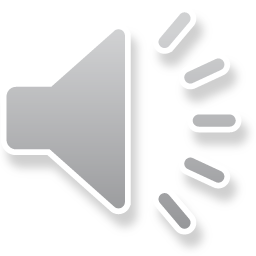